Что такое космос. Звёздное небо.
Подготовила: учитель начальных классов Ятманова Нина Петровна
Солнце
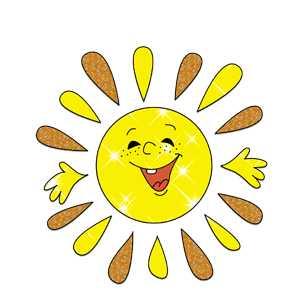 Что весь свет обогревает?
Звёзды
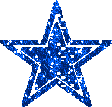 Рассыпалось  к ночи зерно ,          Глянули утром- нет ничего.  
   Что это?
Небо и звёзды
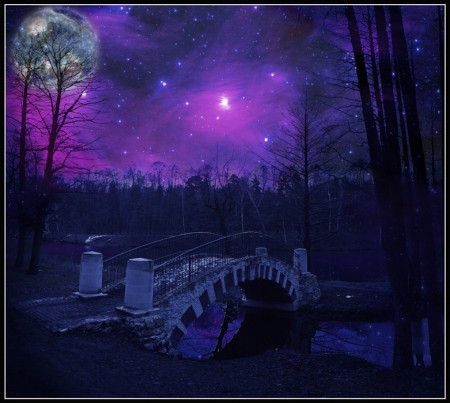 Голубое поле серебром усыпано?
Космические тела
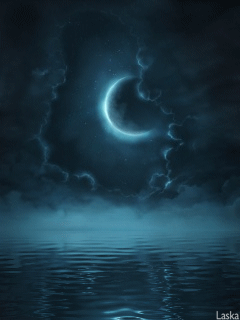 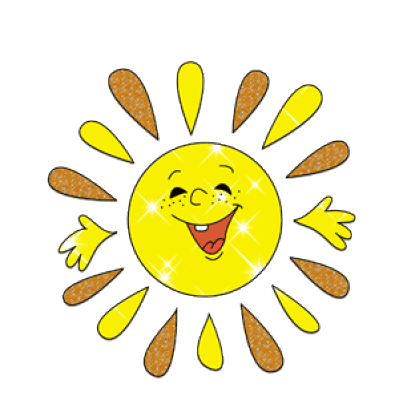 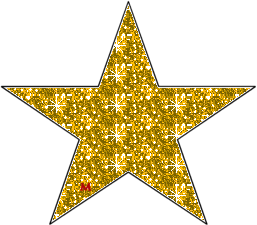 Звёздное небо
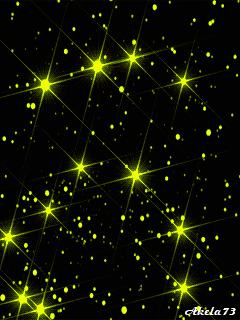 «Звезда – небесное тело (раскалённый газовый шар) ночью видимое как светящаяся точка.»
«Толковый словарь русского языка»  Ожегов С. И., Шведова Н. Ю..
ЗВЁЗДЫ – раскалённые космические тела
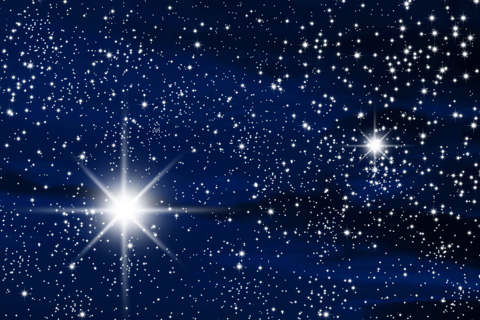 СОЛНЦЕ – огромный раскалённый шар.
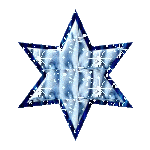 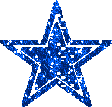 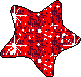 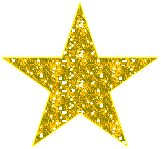 Звезда - гигант
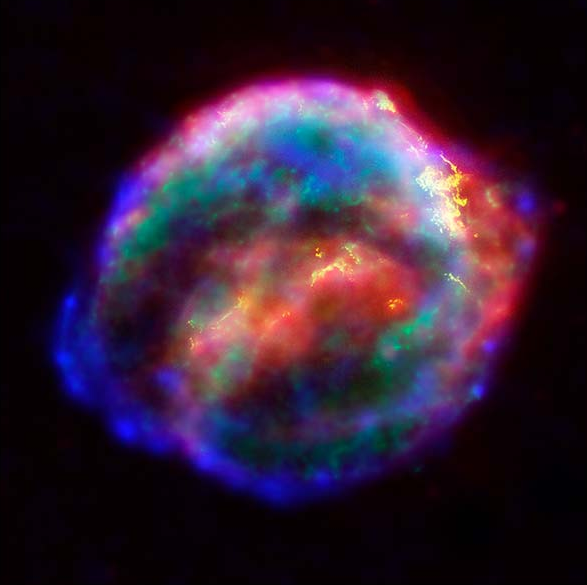 Звезда - карлик
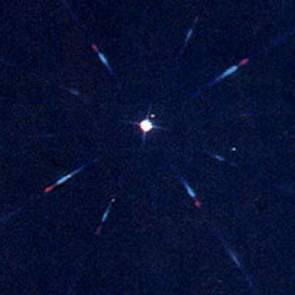 Необъятное пространство со звёздами, планетами и другими небесными телами – это ВСЕЛЕННАЯ   или   КОСМОС
Знаки Зодиака
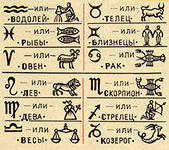 Значение Солнца
Солнце – источник жизни на Земле.
   Солнце дает свет и тепло всем живым существам на Земле.
Правила загара
Правило 1 . Не перегревайся!
Правило 2. В первые дни загорай на солнце не более 10 минут.
Правило 3. Лучше всего загорать до 11 часов утра и после 17 часов дня.
Правило 4. Защищай голову от солнечных лучей.
Коллективная работа « Звёздное небо»
Этапы работы:
1. Парафином с помощью трафарета нарисовать звёздочки.
2. Весь фон покрасить .
У меня хорошее настроение.
Я узнал(а) и запомнил(а) интересные сведения о космосе.
Эти сведения полезны для меня.
Хочу узнать по этой теме ещё больше.
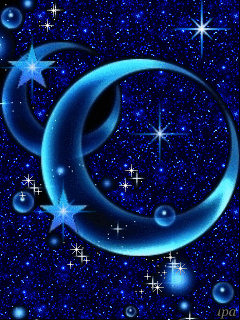 Спасибо за работу!